Les groupes sanguins
1
Introduction
Pourquoi s’intéresser à ce concept?
2
Introduction
Pourquoi s’intéresser à ce concept?



	- Transfusions sanguines
3
Historique
XVIIe siècle:

Transfusion: mouton → homme                négatif


 Transfusion : homme → homme             ½ négatif


Cause?
4
Historique
XVIIe siècle:

Transfusion: mouton → homme                négatif


 Transfusion : homme → homme             ½ négatif

Cause: 
	Coagulation des GRs → obstruction des vaisseaux sanguins (capillaires).
5
Historique
XVIIe siècle:

Transfusion: mouton → homme                négatif

 Transfusion : homme → homme             ½ négatif

Cause: coagulation des GRs → obstruction des vaisseaux sanguins (capillaires).

Explication?
6
Historique
XVIIe siècle:

Transfusion: mouton → homme                négatif

 Transfusion : homme → homme             ½ négatif


Cause: coagulation des GRs → obstruction des vaisseaux sanguins (capillaires).

Explication: 
	Karl Landsteiner (Viennois).
 Groupes sanguins (ABO) (1901).
7
Groupes sanguins
Aujourd’hui:


29 systèmes identifiés.


Les plus connus:


Système ABO: A, B, AB, O.


Système Rh (Rhésus): Rh+, Rh-
8
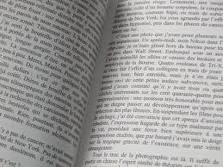 Système ABO
Page 31
Comment déterminer le groupe sanguin?


Présence ou absence d’agglutinogène (antigène) à la surface des globules rouges.

Agglutinogène A

Agglutinogène B


Plasma: présence d’anticorps (agglutinines)
9
Système ABO
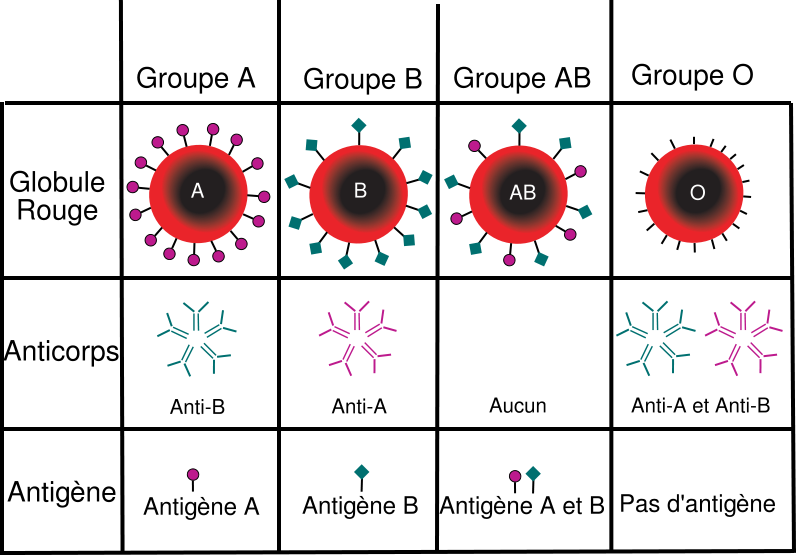 10
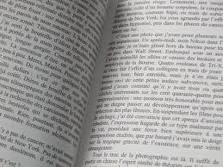 Système ABO
Page  31
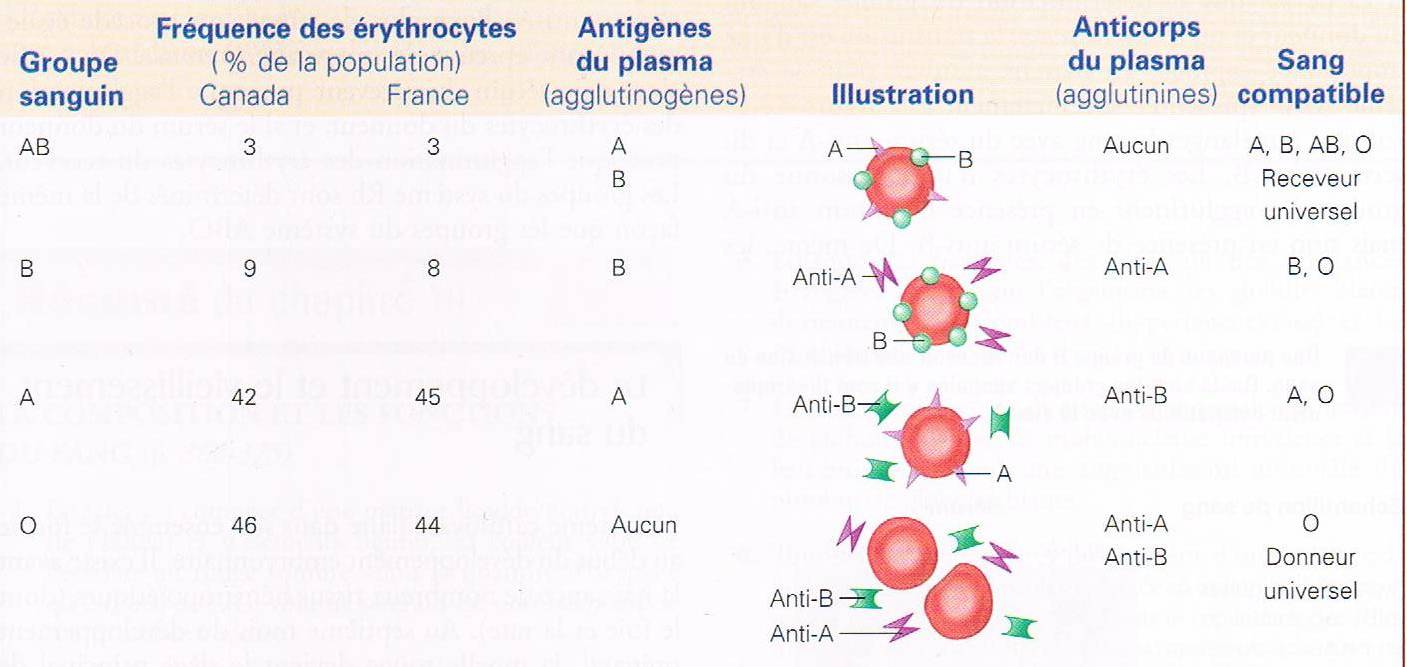 11
Système ABO
Que se passe-t-il si l’on transfère du sang d’une personne du groupe A à une personne du groupe B ?
12
Système ABO
Que se passe-t-il si l’on transfère du sang d’une personne du groupe A à une personne du groupe B ?
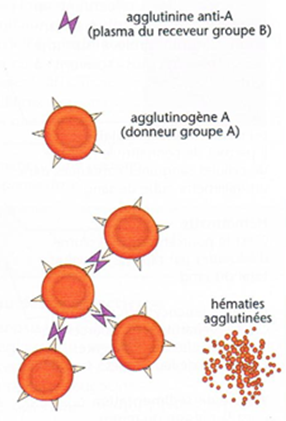 13
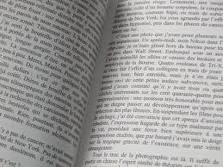 Système Rhésus
Page 32
Présence ou absence d’agglutinogène D (antigène) à la surface des globules rouges.

Présence → Rh+

Absence → Rh-

Pas d’anticorps dans le plasma

Fabrique anticorps lors de présence d’agglutinogène D


Répartition:  
				85% Rh+
	 	15 % Rh-
14
Compatibilité des groupes sanguins
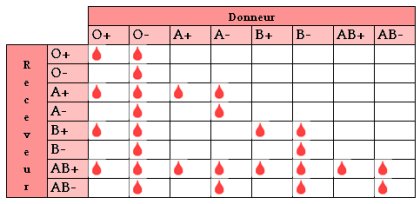 15
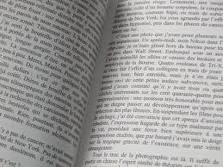 Répartition des groupes sanguins en CH
Page 32
16
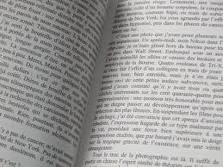 La détermination du groupe sanguin
Page 36
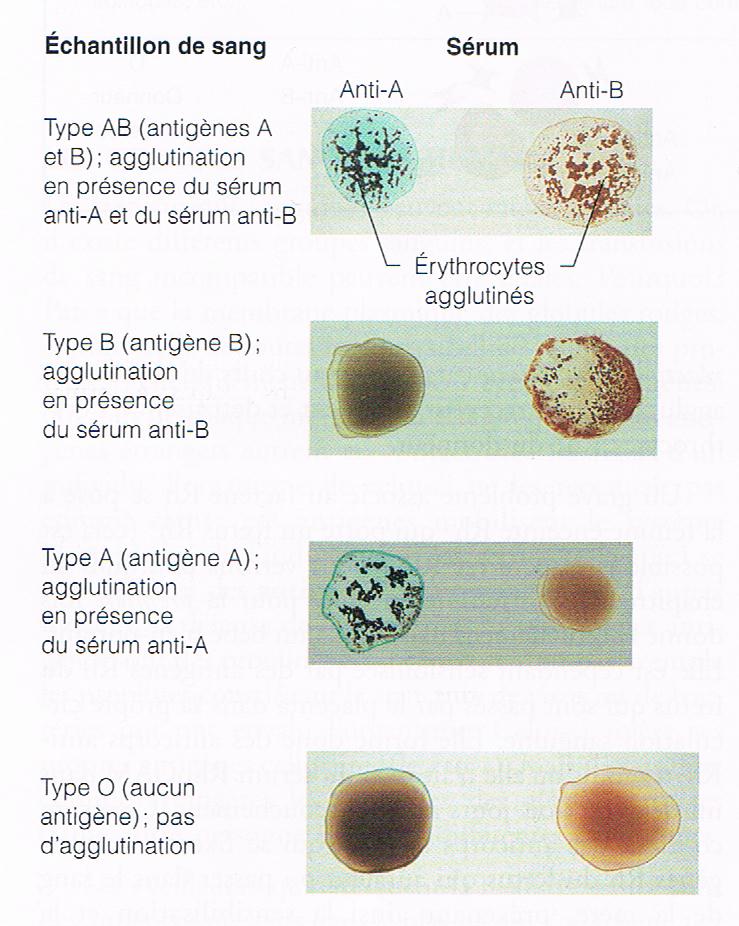 17